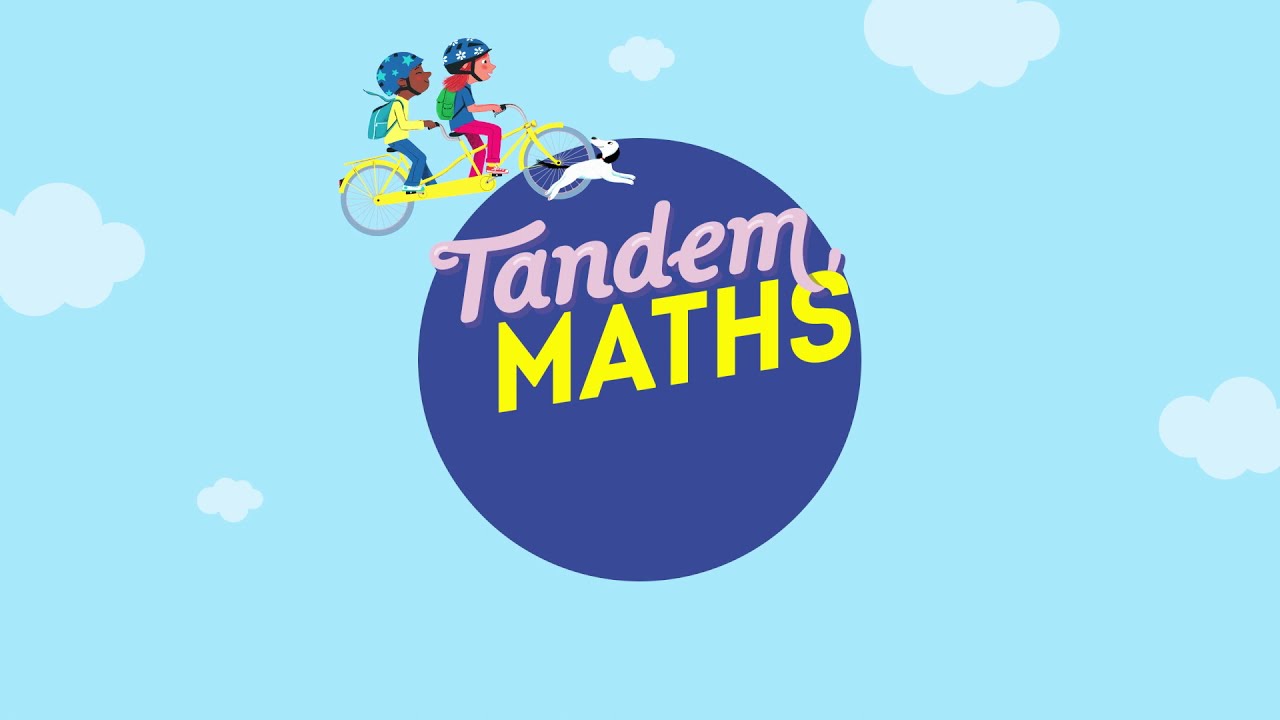 Période 2
Semaine 5
Lundi
www.maitresseherisson.com
Programme de la séance
- Géométrie : Révision 3
- Régulation, rebrassage
www.maitresseherisson.com
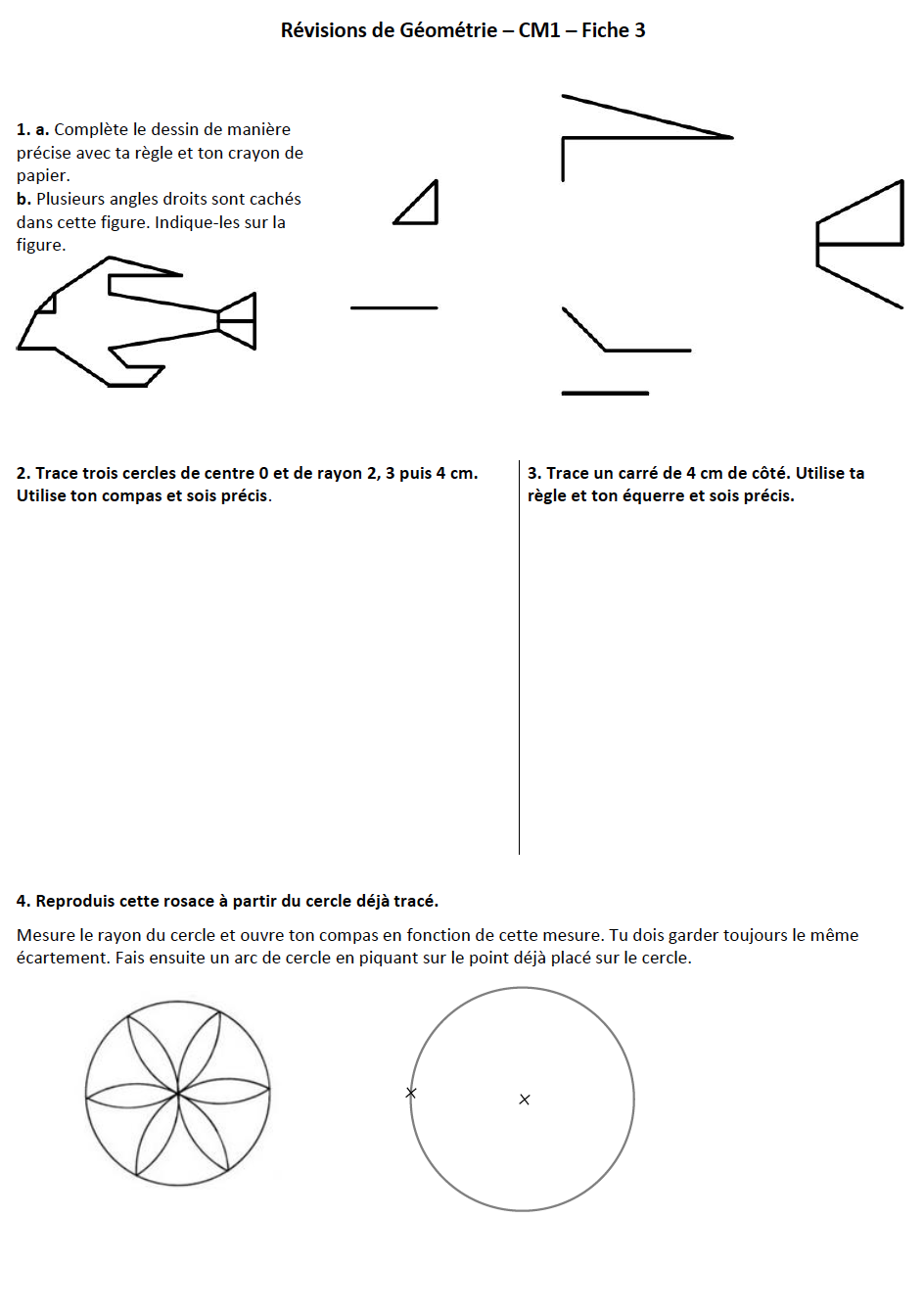 CM1
Géométrie :
Révisions
www.maitresseherisson.com
- Régulation, rebrassage
À définir selon les résultats des élèves
www.maitresseherisson.com
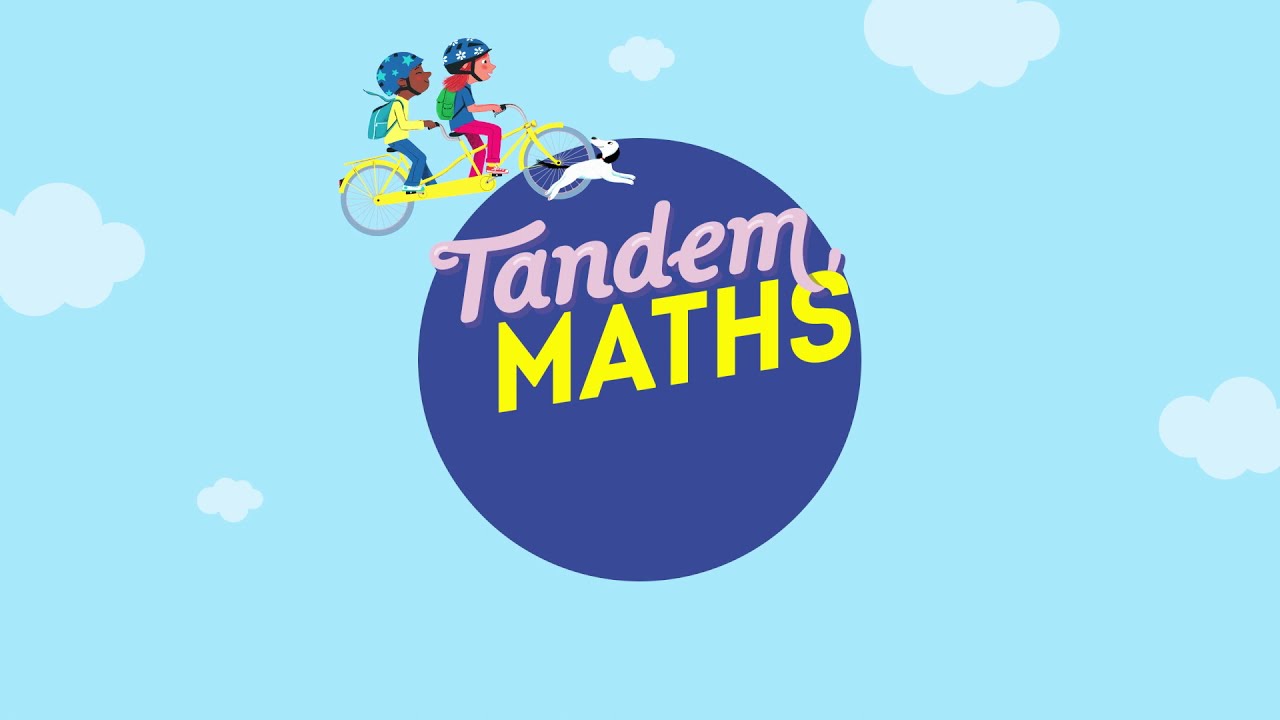 Période 2
Semaine 5
Mardi
www.maitresseherisson.com
Programme de la séance
- Relations et propriétés géométriques : Mission 3
- Calcul : Jeux sur les tables de multiplication
www.maitresseherisson.com
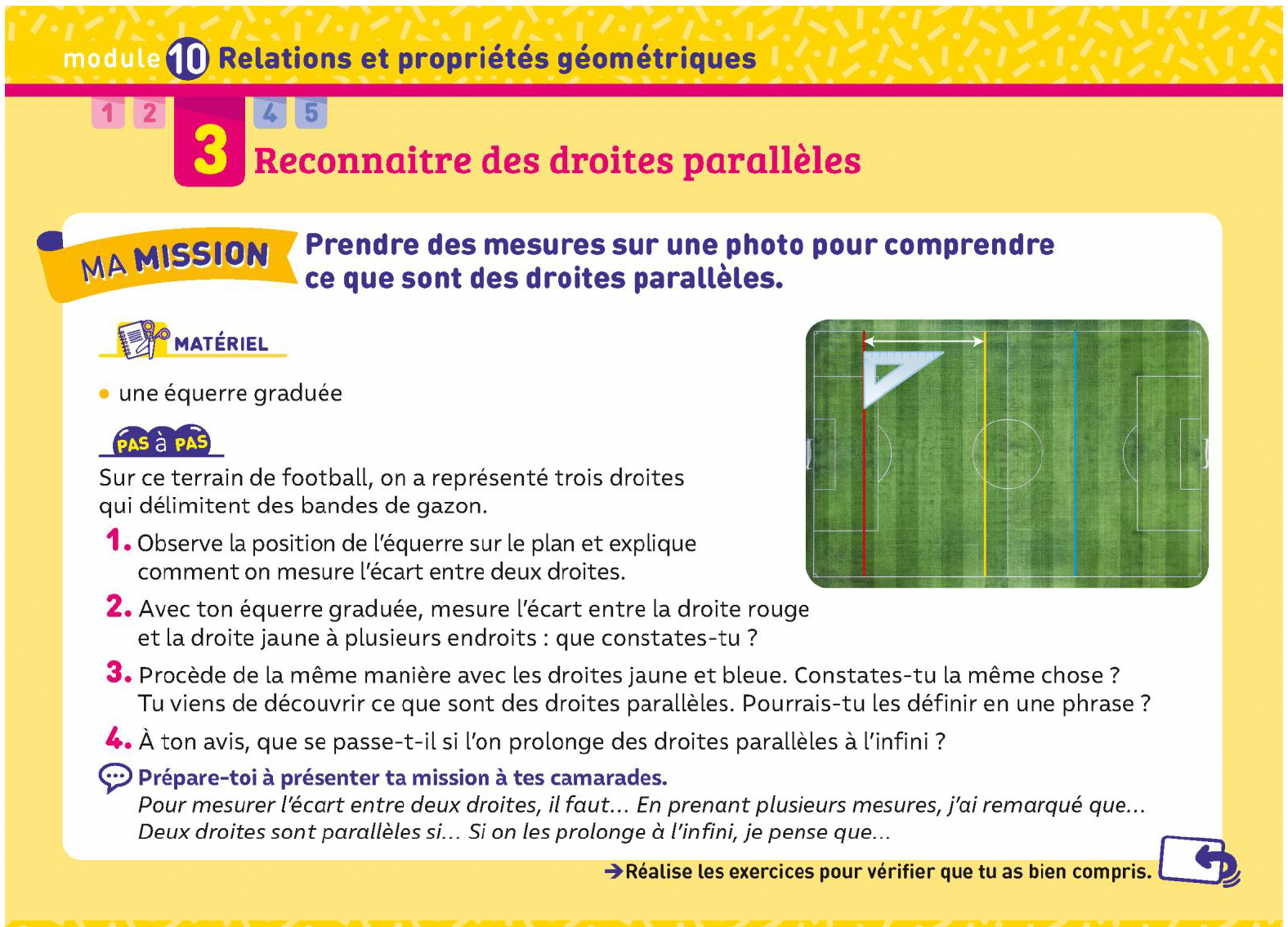 De quel matériel disposez-vous ? 

Comment est positionnée l’équerre sur la photo?

Que devez-vous faire ?
CM1
Relations et propriétés géométriques : Mission 3
www.maitresseherisson.com
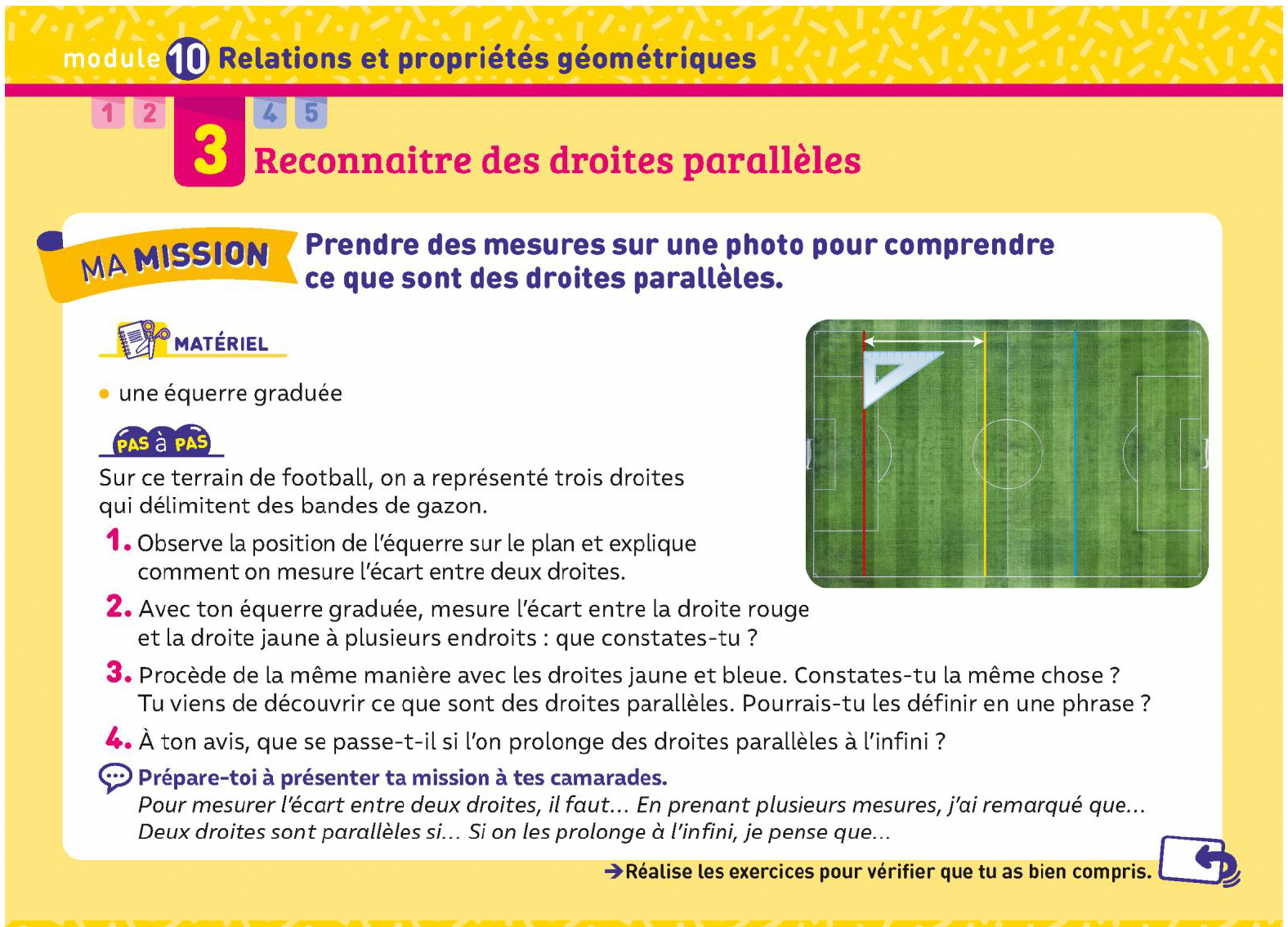 Lors de cette mission, vous allez apprendre à définir et à reconnaître des droites particulières qu’on appelle droites parallèles.
CM1
Relations et propriétés géométriques : Mission 3
www.maitresseherisson.com
MISE EN COMMUN
CM1
Relations et propriétés géométriques : Mission 3
www.maitresseherisson.com
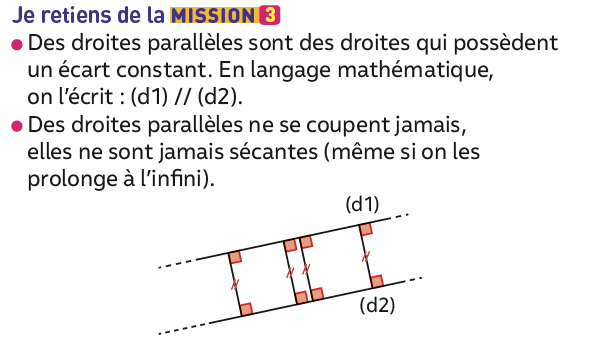 CM1
Relations et propriétés géométriques : Mission 3
www.maitresseherisson.com
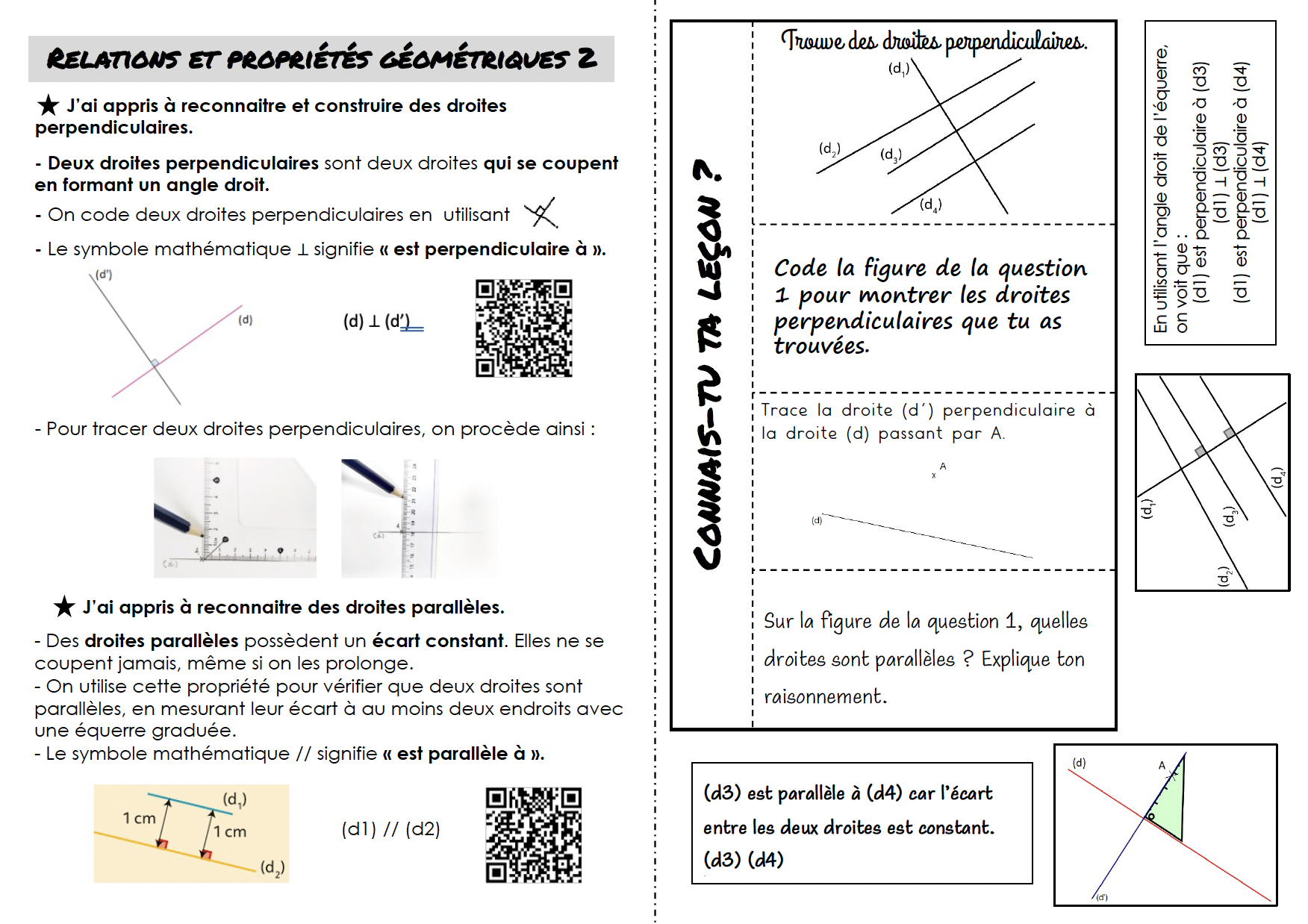 Relations et propriétés géométriques : Mémo 2 CM1
www.maitresseherisson.com
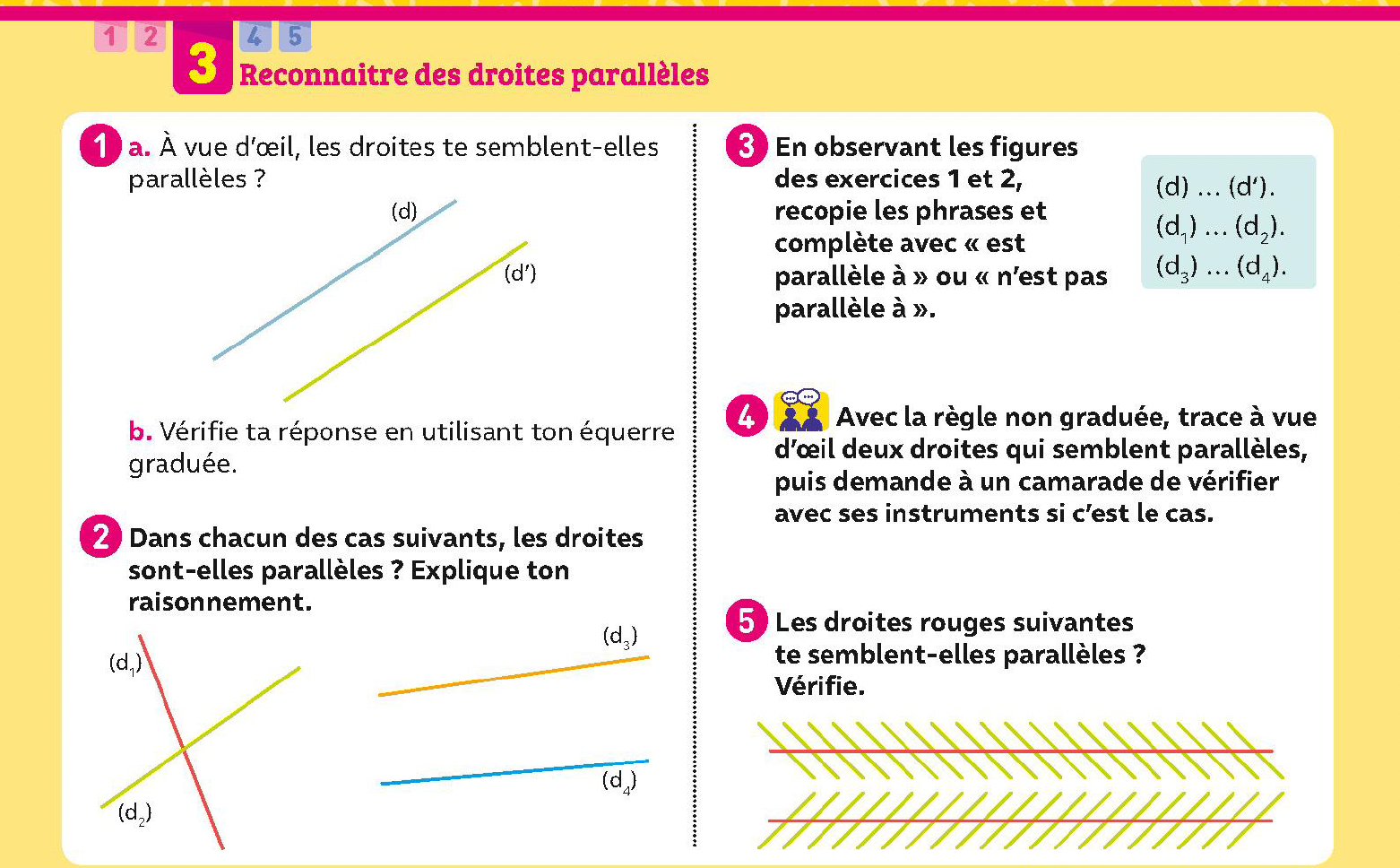 CM1
Relations et propriétés géométriques : Mission 3 entraînement
www.maitresseherisson.com
Calcul – Jeu sur les tables de multiplication : TRIO
https://acamus.net/index.php?option=com_content&view=article&id=305&catid=41&Itemid=219
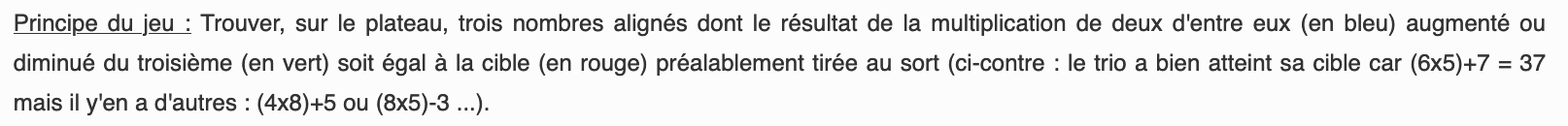 CM1
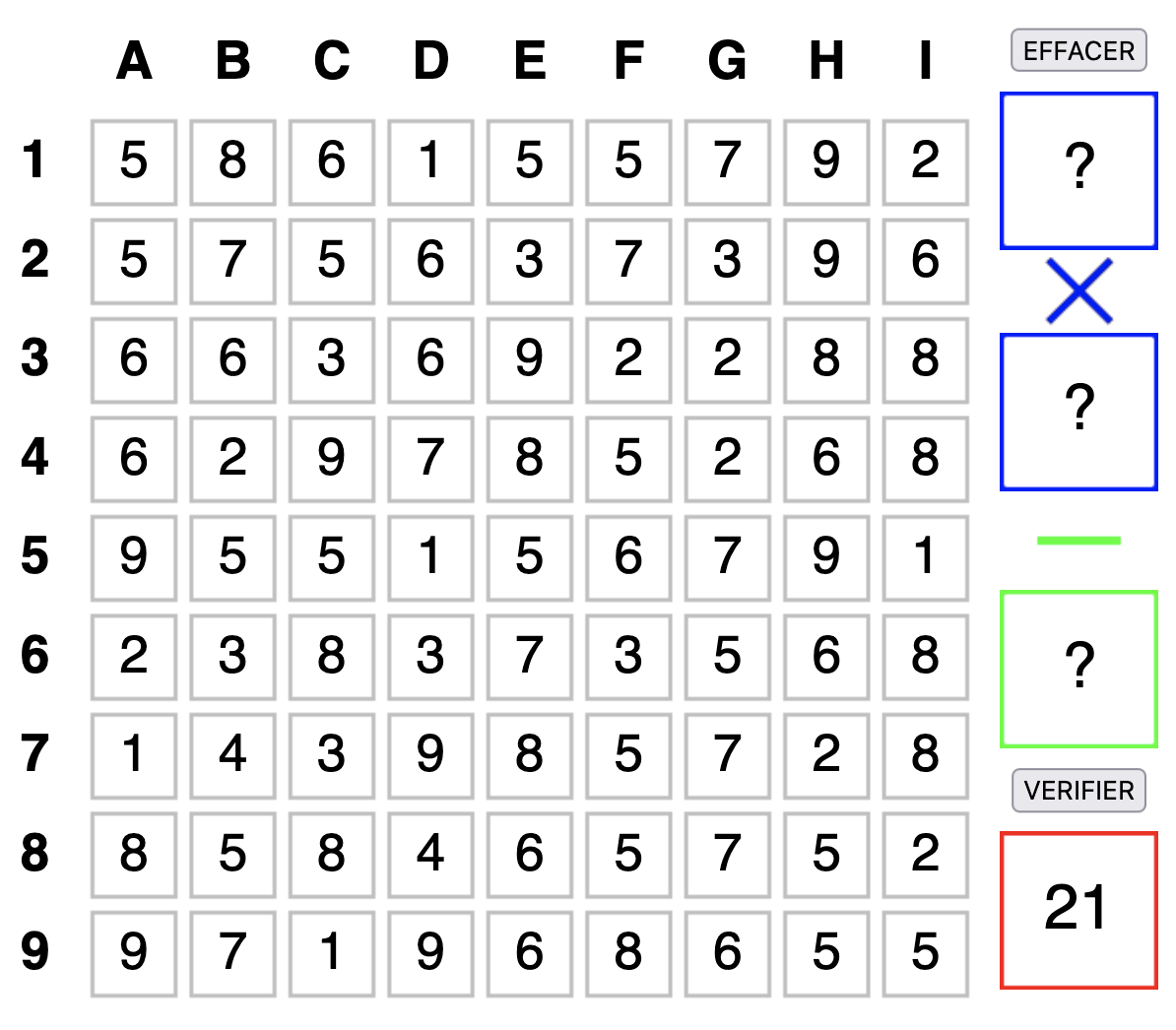 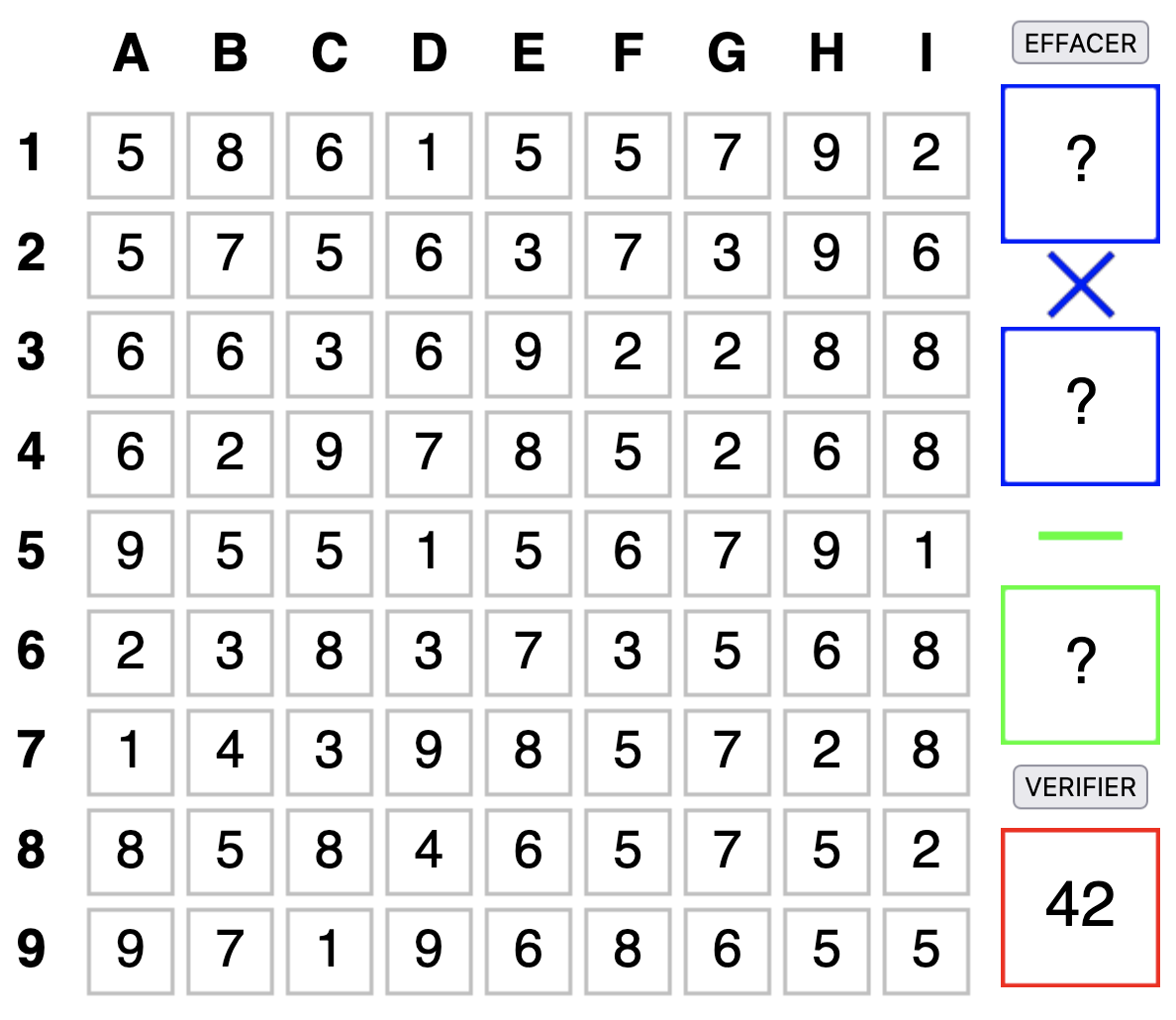 www.maitresseherisson.com
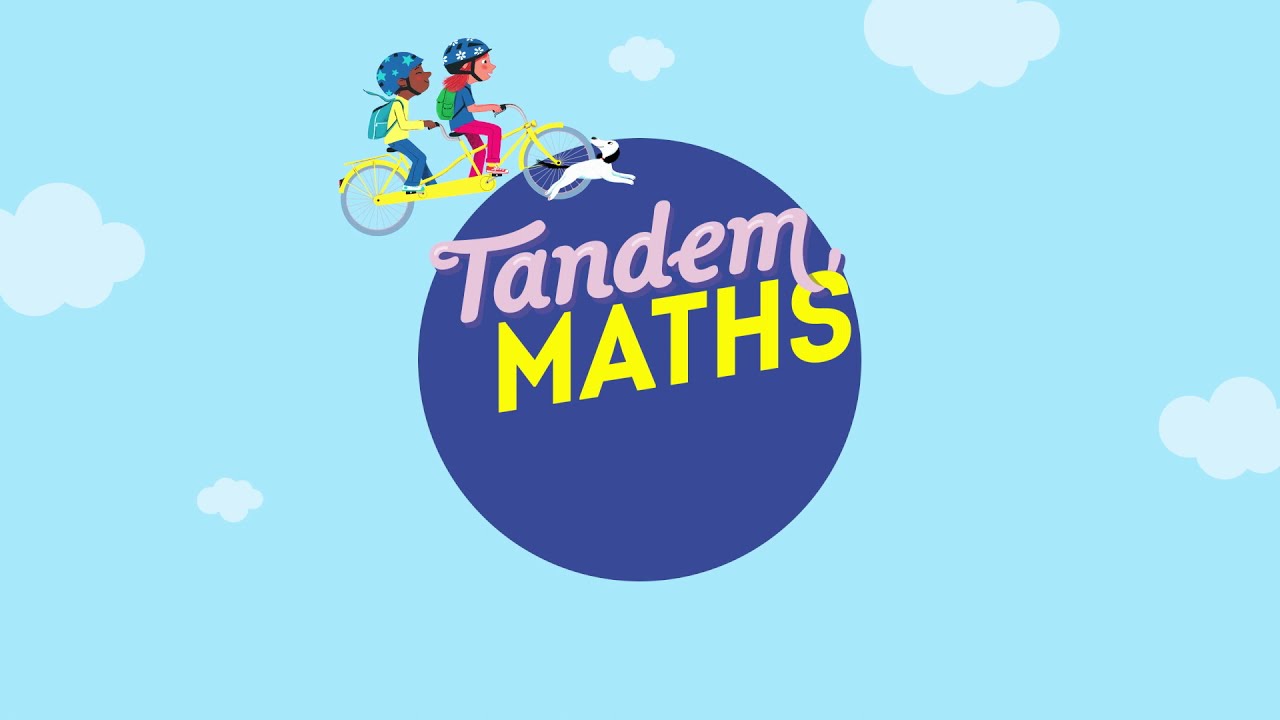 Période 2
Semaine 5
Jeudi
www.maitresseherisson.com
Programme de la séance
- Relations et propriétés géométriques : 
Entraînement Mission 3
- Calcul : Entraînement
www.maitresseherisson.com
Ex. 33, 34 et 35 p.112
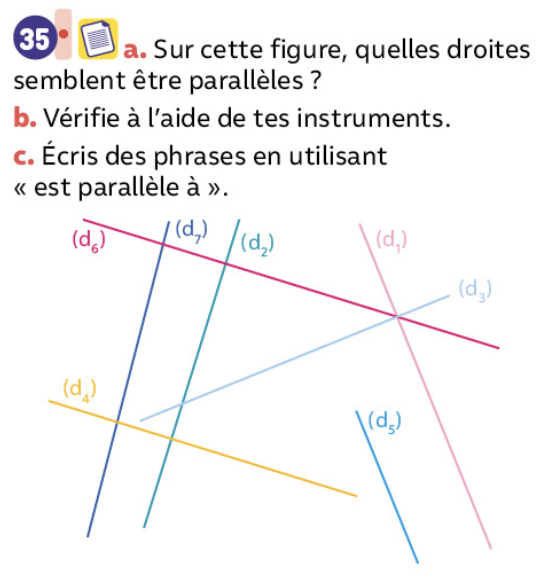 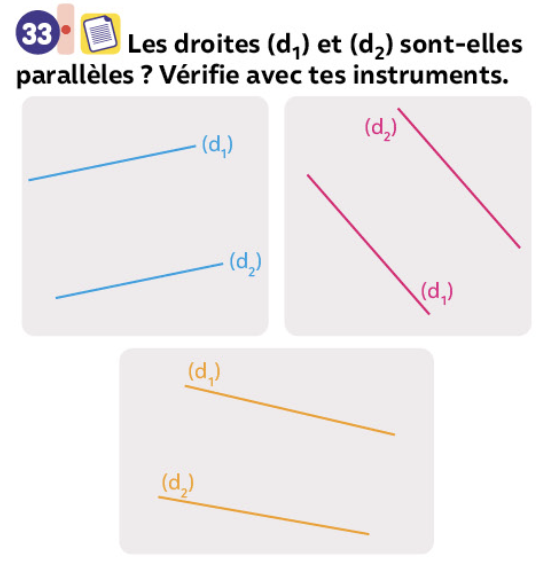 CM1
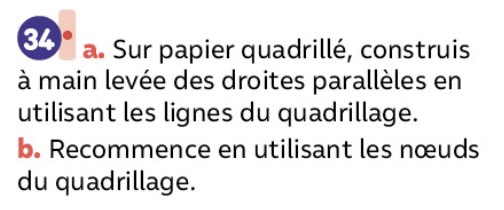 Relations et propriétés géométriques : Entraînement mission 3
www.maitresseherisson.com
Pose et résous les calculs suivants :
237 x 4			3076 x 5
		845 x 32		      542 x 71
		7 418 x 438		4 905 x 406
CM1
Calcul : Entraînement
www.maitresseherisson.com
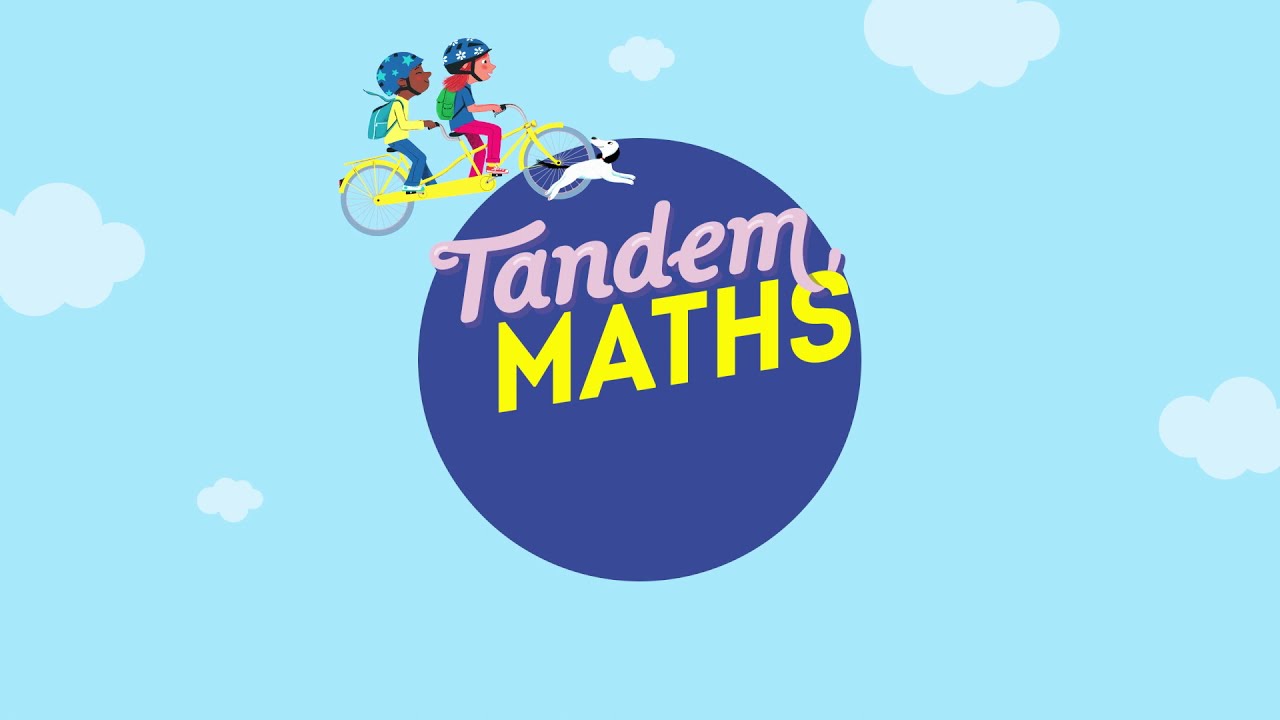 Période 2
Semaine 5
Vendredi
www.maitresseherisson.com
Programme de la séance
- Relations et propriétés géométriques : 
Synthèse, retour sur la situation de référence
- Relations et propriétés géométriques : Préparation à l’évaluation
- Calcul : TRIO
www.maitresseherisson.com
Qu’est-ce qu’une droite ?
Relations et propriétés géométriques : synthèse
www.maitresseherisson.com
Qu’est-ce qu’une droite ?
Qu’est-ce qu’un segment ?
Relations et propriétés géométriques : synthèse
www.maitresseherisson.com
Qu’est-ce qu’une droite ?
Quand est-ce qu’un point appartient à une droite ? (ou à un segment ?)
Qu’est-ce qu’un segment ?
Relations et propriétés géométriques : synthèse
www.maitresseherisson.com
Qu’est-ce qu’une droite ?
Quand est-ce qu’un point appartient à une droite ? (ou à un segment ?)
Comment écrit-on : une droite AB ?  Un segment CD ? Un point E qui appartient à une droite d ?
Qu’est-ce qu’un segment ?
Relations et propriétés géométriques : synthèse
www.maitresseherisson.com
Qu’est-ce qu’une droite ?
Quand est-ce qu’un point appartient à une droite ? (ou à un segment ?)
C’est quoi un angle droit ?
Comment écrit-on : une droite AB ?  Un segment CD ? Un point E qui appartient à une droite d ?
Qu’est-ce qu’un segment ?
Relations et propriétés géométriques : synthèse
www.maitresseherisson.com
Est-ce que 2 droites perpendiculaires forment nécessairement un angle droit ?
Qu’est-ce qu’une droite ?
Quand est-ce qu’un point appartient à une droite ? (ou à un segment ?)
C’est quoi un angle droit ?
Comment écrit-on : une droite AB ?  Un segment CD ? Un point E qui appartient à une droite d ?
Qu’est-ce qu’un segment ?
Relations et propriétés géométriques : synthèse
www.maitresseherisson.com
Est-ce que 2 droites perpendiculaires forment nécessairement un angle droit ?
Qu’est-ce qu’une droite ?
Quand est-ce qu’un point appartient à une droite ? (ou à un segment ?)
C’est quoi un angle droit ?
Que sont deux droites parallèles ?
Comment écrit-on : une droite AB ?  Un segment CD ? Un point E qui appartient à une droite d ?
Qu’est-ce qu’un segment ?
Relations et propriétés géométriques : synthèse
www.maitresseherisson.com
Quelle est la différence entre une droite et un segment ?
CM1
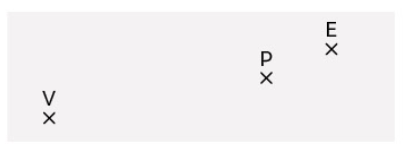 Relations et propriétés géométriques : préparation à l’évaluation
www.maitresseherisson.com
Quelle est la différence entre une droite et un segment ?
CM1
Comment vérifier si ces points sont alignés ?
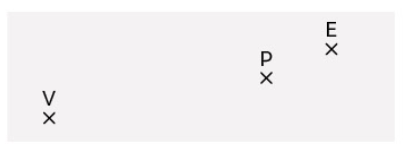 Relations et propriétés géométriques : préparation à l’évaluation
www.maitresseherisson.com
Comment vérifier si le point I est le milieu de ces segments ?
CM1
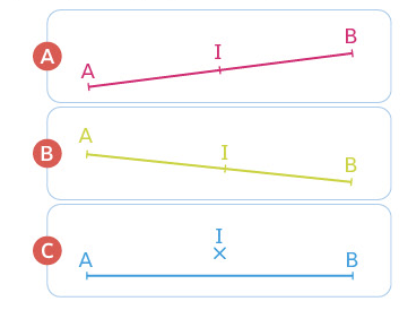 Relations et propriétés géométriques : préparation à l’évaluation
www.maitresseherisson.com
CM1
Que sont deux droites perpendiculaires ?
Relations et propriétés géométriques : préparation à l’évaluation
www.maitresseherisson.com
CM1
Que sont deux droites perpendiculaires ?
Comment les code-t-on ?
Relations et propriétés géométriques : préparation à l’évaluation
www.maitresseherisson.com
Trouvons toutes les droites perpendiculaires et codons les angles droits.
CM1
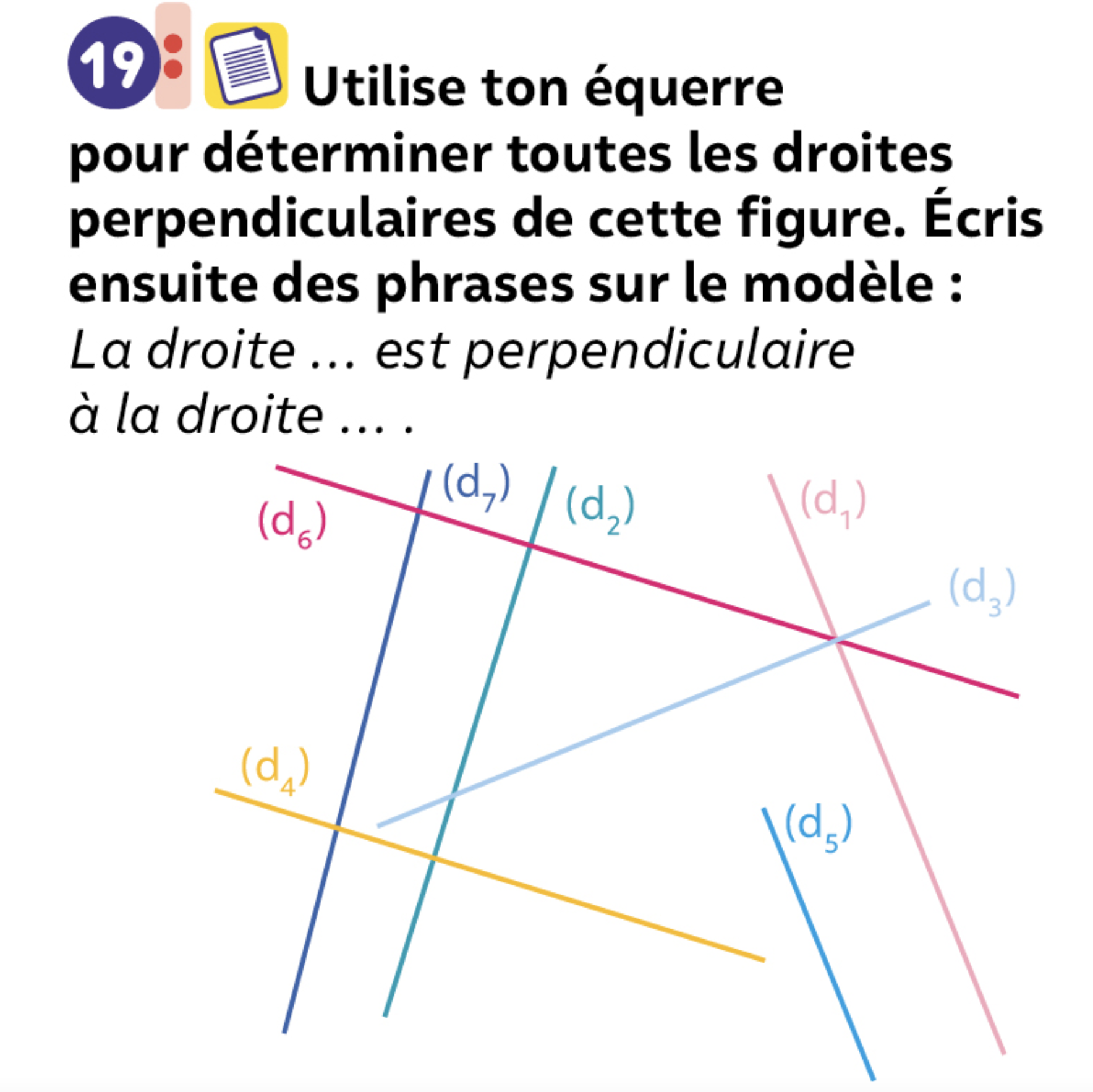 Relations et propriétés géométriques : préparation à l’évaluation
www.maitresseherisson.com
Comment construit-on une droite (d) perpendiculaire à une droite (e)
passant par un point A ?
CM1
Démonstration au tableau :
Relations et propriétés géométriques : préparation à l’évaluation
www.maitresseherisson.com
CM1
Que sont deux droites parallèles ?
Comment vérifie-t-on qu’elles sont parallèles ?
Relations et propriétés géométriques : préparation à l’évaluation
www.maitresseherisson.com
Vérifions pour ces droites :
CM1
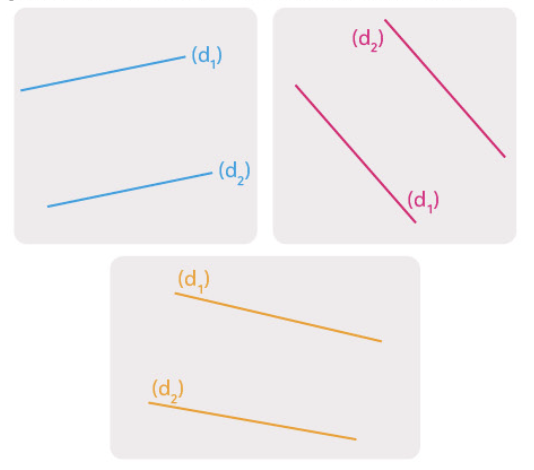 Relations et propriétés géométriques : préparation à l’évaluation
www.maitresseherisson.com
Calcul – Jeu sur les tables de multiplication : TRIO
https://acamus.net/index.php?option=com_content&view=article&id=305&catid=41&Itemid=219
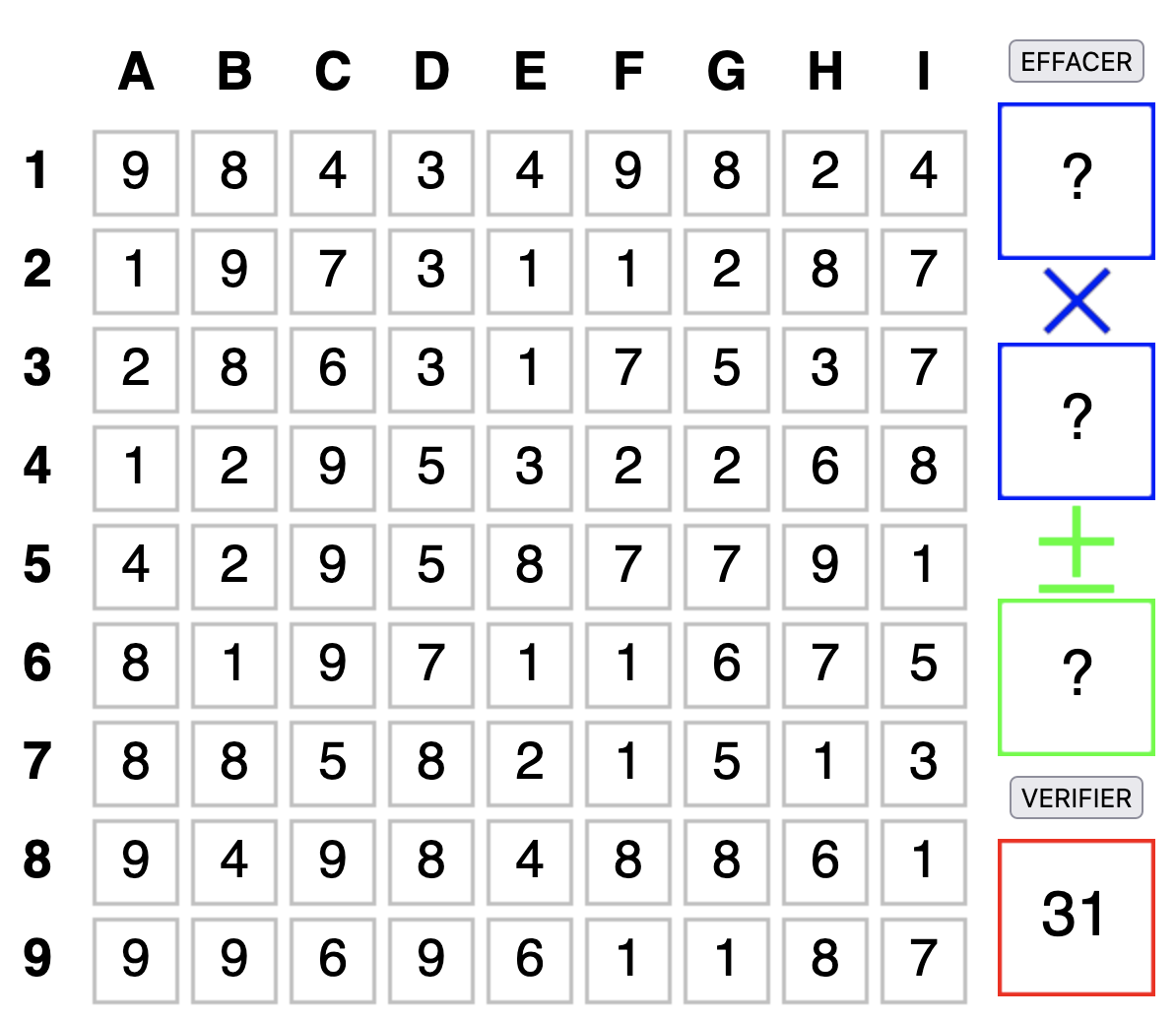 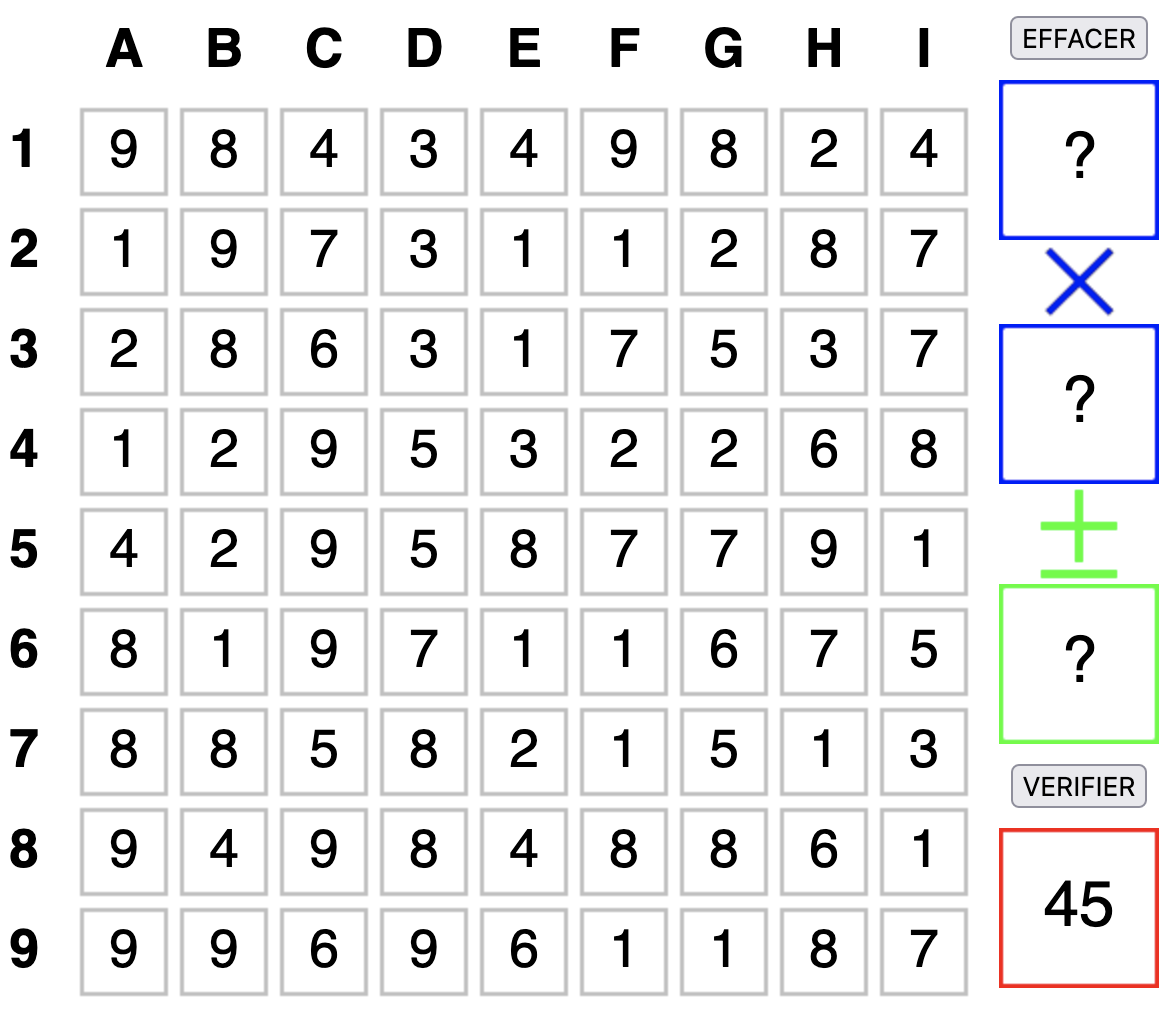 CM1
www.maitresseherisson.com